(Self)Care Coordination
Focusing on self-care for staff during challenging times
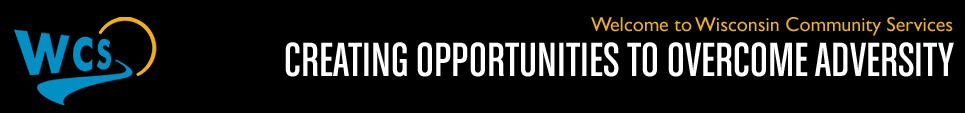 Community Based Mental Health Programs
Who, What, and Why
Burnout and high turnover have long been prominent issues facing the field of social work
Current CBMHP turnover rate: 32%, much higher since COVID-19 pandemic
Studies have shown that social workers understand the importance of self-care, but only engage moderately in self-care practices
Practice of self-care activities has decreased among social workers since the start of the COVID-19 pandemic (Miller and Cassar, 2021)
Our aim is to engage staff in an activity that will promote awareness of self-care and lead to an increase in self-care practices
The Change Team
Executive Sponsor: Susan Collyard, CBMHP Program Director
Change Leader: Alec Treharne
Change Team: Sara Glodowski-Sandee, Neiser Gunn, and Leticia Mayes
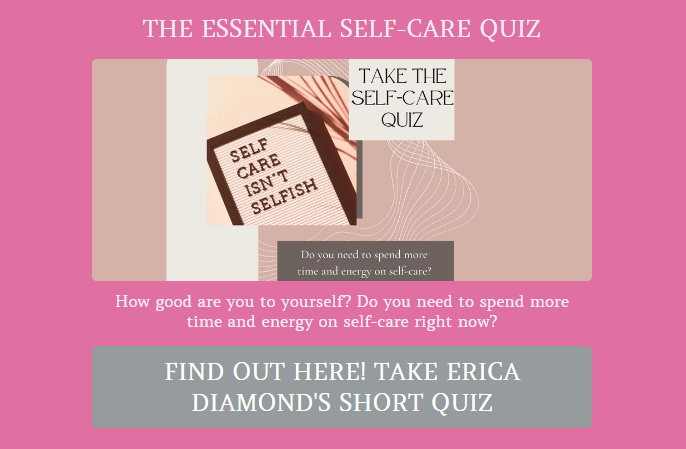 Project Details
To measure levels of self-care, we conducted a pre- and post-test using Erica Diamond’s “Essential Self-Care Quiz”
A portion of a day was set aside for participating staff to mingle, relax with some healthy snacks, take the pre-test, and develop a self-care plan with the My Maintenance Worksheet
20 CBMHP staff participated and were sent reminders and informational self-care tidbits over the three months leading up to the post-test
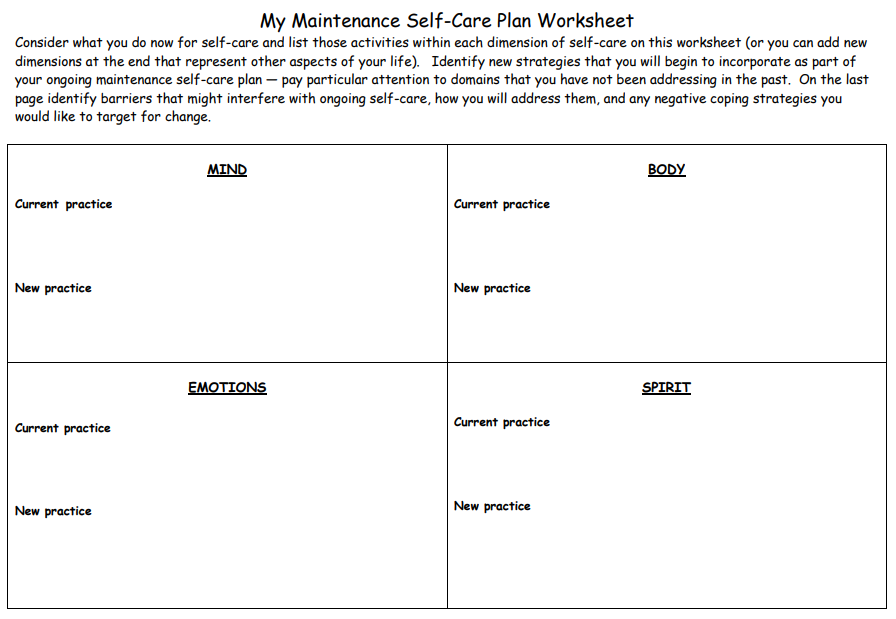 Data Collection
The Essential Self-Care Quiz
17 “agree or disagree” questions asking if the participant engages in various self-care activities such as taking time for oneself, healthy diet and exercise behavior, adequate sleep, socializing, mindfulness, and more
Each “agree” response = 1 point
0-5 points = “bottom of your own list”, 6-11 points = “some self-care”, 12-17 points = “self-care pro”
Pre-test: May 20th, 2022 – 20 participants
Post-test: August 19th, 2022 – 17 participants (3 staff left the agency)
Data Results
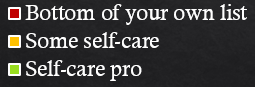 13/17 participants who completed the program had an increased score
Zero participants had a decreased score
What was Learned?
Despite being aware of self-care and its importance, our pre-test scores seem to align with previous findings that those in the social work field are not always practicing self-care as much as they should
Post-test data shows an increase in average scores and a significant number of new “self-care pros”
Staff feedback: positive reviews of the project
Thinking more about self-care, saw some improvement and met specific goals, increased walking, worked on swimming, making a conscious effort
Adoption: Due to what we see as a big success with this project, we will continue to offer the self-care plan in conjunction with staff appreciation events to be held quarterly
References
J. Jay Miller PhD, MSW & Jennifer Reddin Cassar JD, MSW (2021) Self-care among healthcare social workers: The impact of COVID-19, Social Work in Health Care, 60:1, 30-48, DOI: 10.1080/00981389.2021.1885560

My Maintenance Self-Care Plan Worksheet. Retrieved from https://socialwork.buffalo.edu/content/dam/socialwork/home/self-care-kit/my-maintenance-self-care-worksheet.pdf 

The Essential Self-Care Quiz. Retrieved from https://ericadiamond.com/the-essential-self-care-quiz/